ERASMUS+ KA220
Recognising Achievement: Review of Case ExamplesScenario 1
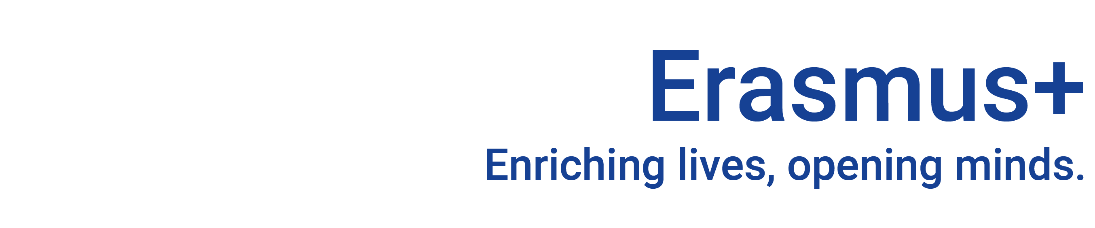 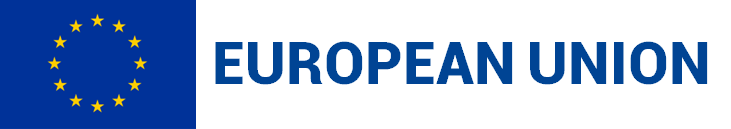 [Speaker Notes: GUIDELINES FOR ERASMUS+ NAs

Section Title Page: it can be useful to have a space to breathe between the different sections (and sub-sections) of the training.]
FIELD-BASED GROUPWORK
Discuss your Case Example in Final Report Scenario 1: what are your scores?
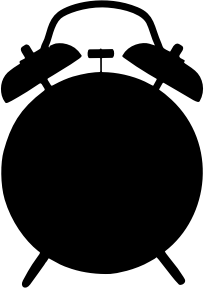 50
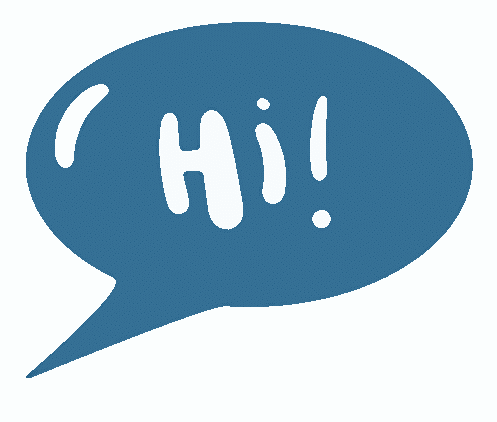 Repeat after Coffee Break for Scenario 2

Return to Plenary at 12:00

Nominate Rapporteur (scores et al)
[Speaker Notes: GUIDELINES FOR ERASMUS+ NAs
This activity provides a first opportunity for assessors to apply their new knowledge in a field-based discussion on final report assessment and scoring. For KA220, we have moved towards the use of CASE EXAMPLES and SCENARIOS, instead of using actual PROPOSALS and FINAL REPORTS which feedback suggests are too demanding for assessors, timewise. These resources are modelled on actual projects but sufficiently adapted and anonymized so that they can be used in any country. CASE EXAMPLES provide a basic insight into the core data that might be found in a project proposal and four documents have been produced, to cover the fields of ADU, HED, SCH and VET. SCENARIOS act more as a set of notes that might be produced by an assessor when they first review a final report. It is important to highlight to assessors that they must assume that all related evidence has been seen and is consistent with the written texts in the SCENARIOS, with no need to score a project lower because they did not actually see the evidence. In all cases, these documents provide a means of relating core data to the assessors so that they can compare the original commitment (Case Example: based on a project proposal) to the final project status (Scenarios: based on the final report). In all cases, assessors should be allocated a single field for the purposes of this training. This will allow a specific field-based CASE EXAMPLE and a set of two field-based SCENARIOS to be circulated as required pre-reading for ALL assessors participating in the training. A fixed time should be allowed for discussion and assessors should be aware that they need to score each work package out of 100, according to the scoring barometer shown in the next slide. In this first activity, assessors should focus their discussions on SCENARIO 1, which is mostly positive. You can decide whether assessors should be told that this is a POSITIVE SCENARIO or let them work this out for themselves.]
Score Barometer
[Speaker Notes: GUIDELINES FOR ERASMUS+ NAs
This scoring barometer shows the difference between Work Packages that are rated EXCELLENT or GOOD (Green: 70-100 points), BELOW EXPECTATION or INADEQUATE (Orange: 40-69 points) and WEAK (Red: below 40 points). It is important that assessors have access to this barometer for their discussion, either in digital or printed form.]
ERASMUS+ KA220
Recognising Achievement: Review of Case ExamplesScenario 2
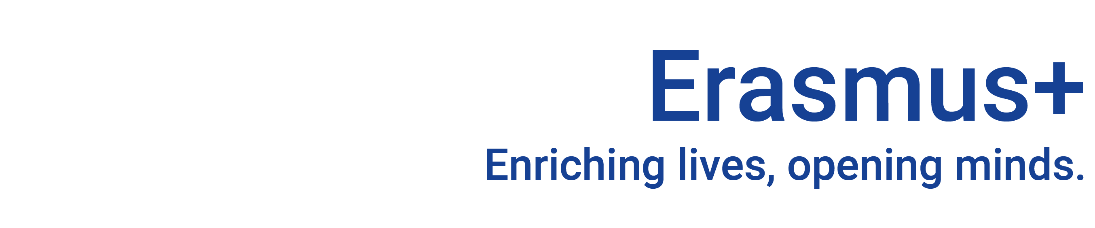 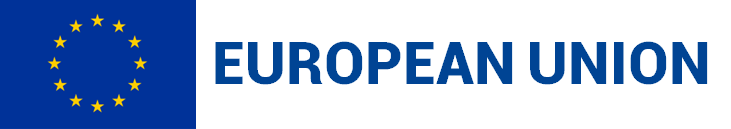 [Speaker Notes: GUIDELINES FOR ERASMUS+ NAs

Section Title Page: it can be useful to have a space to breathe between the different sections (and sub-sections) of the training.]
FIELD-BASED GROUPWORK
Discuss your Case Example in Final Report Scenario 2: what are your scores?
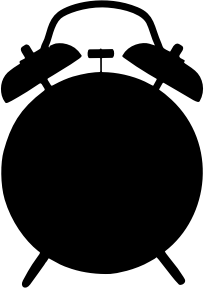 50
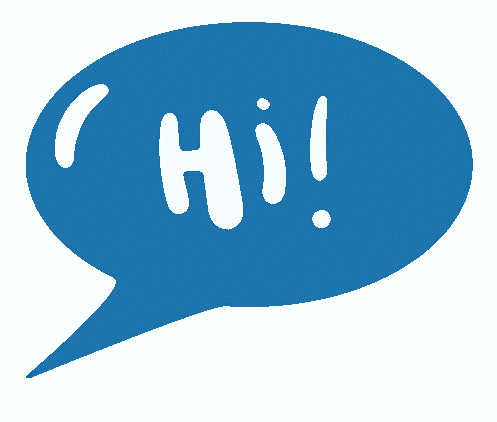 Return to Plenary at 12:00
Nominate Rapporteur (scores et al)
[Speaker Notes: GUIDELINES FOR ERASMUS+ NAs
This activity continues from the first activity where CASE EXAMPLES and SCENARIOS are used. In this second activity, assessors should focus their discussions on SCENARIO 2, which is less positive and where a number of changes and deviations have been reported or identified. You can decide whether assessors should be told that this is a LESS POSITIVE SCENARIO or let them work this out for themselves.]
ERASMUS+ KA220
Recognising Achievement: Feedback and Discussion
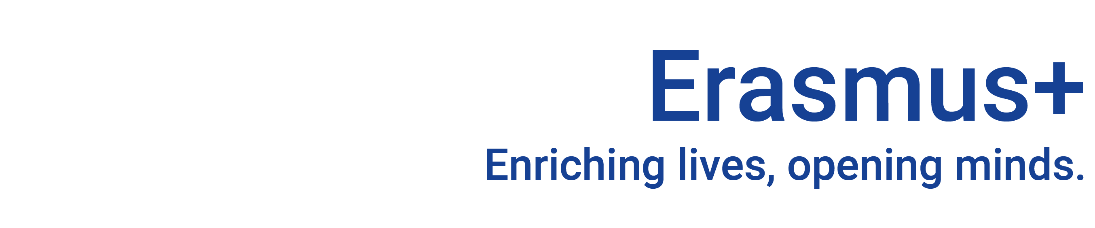 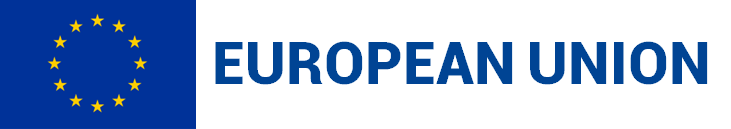 [Speaker Notes: GUIDELINES FOR ERASMUS+ NAs

Section Title Page: it can be useful to have a space to breathe between the different sections (and sub-sections) of the training.]
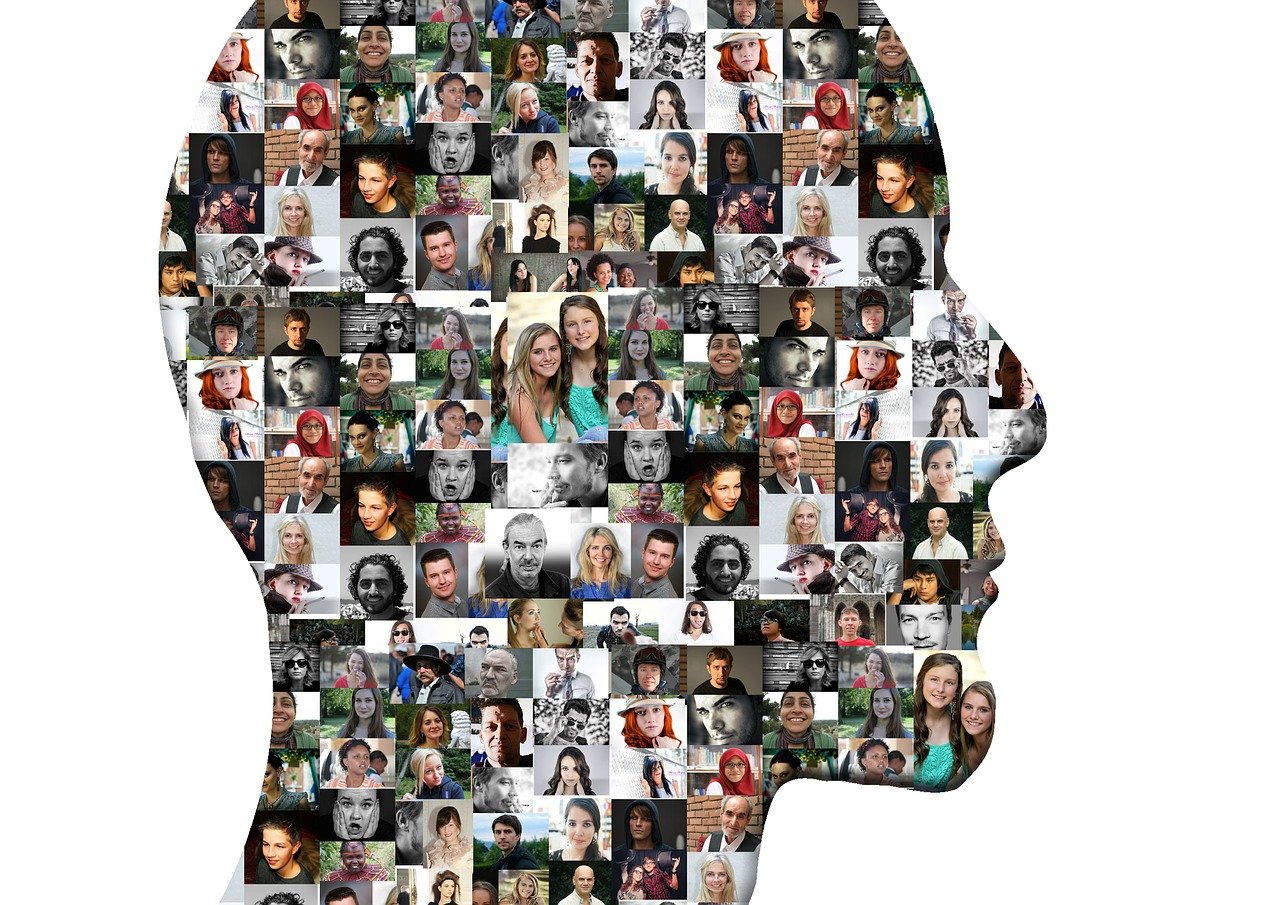 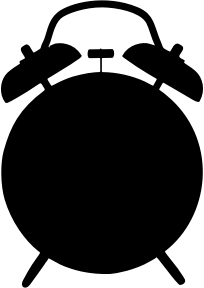 Plenary Discussion
1. Task Completed and Scores Agreed
2. Add Scores to Summary Flipchart: how do scores compare within/across fields?
3. What Worked Well / Not So Well?
TIME IS LIMITED:MAKE YOUR POINT
25
[Speaker Notes: GUIDELINES FOR ERASMUS+ NAs
In a short plenary session, it is useful to share and compare results from the field-based groups. In all cases, it is important to see how scores compare across the different groups and fields (use flipchart to record this or show on screen) with case examples and scenarios ACROSS THE FOUR FIELDS having similar levels of positivity (Scenario 1) and change/deviation (Scenario 2). It can also be useful to see what the challenges were in completing this activity and to provide additional clarity where questions exist, or aspects are unclear. Keep in mind, however, that a separate activity exists for ‘Scoring Practices and Consequences’.]